NOAA Fisheries Update
Pacific States Marine Fisheries Commission – Coeur d’Alene, ID
Paul Doremus DAA for OperationsSeptember 23, 2013
Topics
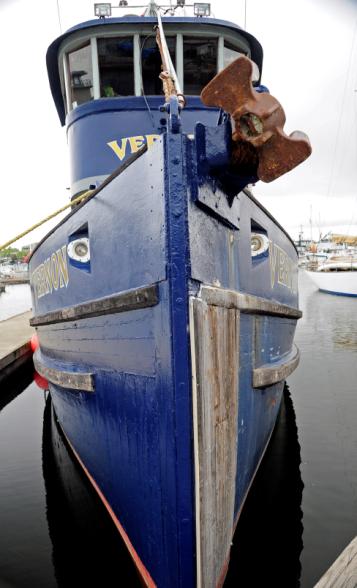 Fiscal update
Current budget status
Trends and outlook
Current issues
Leadership changes
MSA reauthorization
Electronic monitoring & reporting
Promoting U.S. fisheries
Saltonstall-Kennedy grant
U.S. Department of Commerce | National Oceanic and Atmospheric Administration | NOAA Fisheries | Page 2
NOAA Fisheries: Top Line Budget Trends
($ Millions)
U.S. Department of Commerce | National Oceanic and Atmospheric Administration | NOAA Fisheries | Page 3
Winding Down FY 13
The FY 2013 Final Spend plan level included sequestration reductions and rescissions; it did not include furloughs
Combined, budget reductions over the last three fiscal years have impacted NMFS core mission functions
U.S. Department of Commerce | National Oceanic and Atmospheric Administration | NOAA Fisheries | Page 4
Mission critical activities scaled back in 2013
Reductions in fisheries data collection, impacting catch limits, leading to lost fishing revenue
Statutorily required deadlines delayed, leading to increased litigation risk
Reduced inspections at restoration sites, inability to meet fiduciary responsibilities
Staff reductions have reduced capacity across the board
U.S. Department of Commerce | National Oceanic and Atmospheric Administration | NOAA Fisheries | Page 5
Fewer staff = fewer services, less output
U.S. Department of Commerce | National Oceanic and Atmospheric Administration | NOAA Fisheries | Page 6
[Speaker Notes: SF example – Inability to fill high priority hires 
Result: Delays in completing regulatory actions that would decrease economic burdens on stakeholders and strengthen management of fish stocks currently being considered for listing under the Endangered Species Act (i.e. dusky sharks)
 

OHC example -- Staff vacancies have not been backfilled 
Result: Lack of staff impacting our ability to fill critical staffing needs for Deepwater Horizon and RESTORE Act work; shifting work to existing staff led to burdensome workloads, staff burnout, reduced morale 
Result: An 18% reduction in Habitat staff at PIRO resulted in a 17% reduction in EFH consultation coverage]
FY 14 Budget Line Detail:  Substantial reductions in FY 13; uncertain outlook for FY 14
U.S. Department of Commerce | National Oceanic and Atmospheric Administration | NOAA Fisheries | Page 7
Summary of FY14 House and Senate Marks
House Mark
Provided $763.9 million for ORF
$82.6 million (9.8%) below the FY 2014 request
$13.4 million (1.7%) below the FY 2013 Spend Plan
Senate Mark
Provided $840.3 million for ORF
$6.2 million (0.7%) below the FY 2014 request
$63.1 million (8.1%) above the FY 2013 Spend Plan
U.S. Department of Commerce | National Oceanic and Atmospheric Administration | NOAA Fisheries | Page 8
Proposed FY 2014 NMFS Budget Increases
Species Recovery Grants: + $15.0 M  ($17.8 M Requested)
House provided $9.0 ($8.8M below request)
Senate provided $7.5 M ($10.3 M below request)
Expand Annual Stock Assessments: + $4.9 M  ($69.3 M Requested)
House provided $66.0 ($3.3M below request)
Senate provided $69.3 M (same as request)
Survey and Monitoring Projects: + $2.6M  ($24.8 M Requested)
House provided $24.0  M ($0.8 M below request)
Senate provided $24.8 M (same as request)
American Fisheries Act: + $1.7M  ($5.7 M Requested)
House provided $3.8 M ($1.9 M below request)
Senate provided $3.7 M ($2.0 M below request)
U.S. Department of Commerce | National Oceanic and Atmospheric Administration | NOAA Fisheries | Page 9
Proposed FY 2014 NMFS Budget Increases - Continued
Interjurisdictional Grants: + $2.5 M  ($2.5 M Requested)
House provided $2.0 M ($0.5 M below request)
Senate provided $2.5 M (same as request)
Observers and Training: + $3.1 M  ($43.6 M Requested)
House provided $43.0 M ($0.6 M below request)
Senate provided $43.6 M (same as request)
Habitat Management and Restoration: + $4.1 M  ($47.0 M Requested)
House provided $29.0 M ($18 M below request)
Senate provided $47.0 M (same as request)
Aquaculture: + $1.1 M  ($6.7 M Requested)
House provided $5.7 M ($1.0 M below request)
Senate provided $6.7 M (same as request)
Cooperative Research: + $1.0 M  ($12.0 M Requested)
House provided $10.0 M ($2.0 M below request)
Senate provided $12.0 M (same as request)
U.S. Department of Commerce | National Oceanic and Atmospheric Administration | NOAA Fisheries | Page 10
Proposed FY 2014 NMFS Budget Decreases
Prescott Grants:  - $1.1 M  ($0.0M requested) 
House provided for full reduction
Senate provided $4.0 M, same as FY 2014 base level
Salmon Management: -$6.6 M ($27.0 M requested)
House provided $25.0 M ($2.0 M below request)
Senate provided $30.3 M ($3.3 M above request)
Pacific Coastal Salmon Recovery Fund: -$15.4 M ($50.0 M requested) 
House provided $35.0 M ($15 M below request)
Senate provided $65.0 M ($15 M above request)
U.S. Department of Commerce | National Oceanic and Atmospheric Administration | NOAA Fisheries | Page 11
Outlook for FY 14: President’s Budget, House and Senate Marks, and beyond
Budget stalemate continues
Potential for government shutdown
End of fiscal year
Debt ceiling 
Potential continuation of sequestration
Fiscal uncertainty will continue
U.S. Department of Commerce | National Oceanic and Atmospheric Administration | NOAA Fisheries | Page 12
[Speaker Notes: We are planning for a 1 year CR for the start of FY14 at roughly the same level as FY13, but Sequestration could reduce FY14 by another 5%.

Continuing to operate at FY 2013 funding levels means:
Protected Species:  $20.5M below the FY14 President’s Budget. 
Will increase  Section 7 consultations backlog; slow permitting and incidental take authorizations; and delay recovery efforts.
Fisheries Research and Management:  $23.7M below the FY14 President’s Budget. 
Will increase delays in drafting and implementing regulatory changes to benefit stakeholders
Will increase uncertainty setting and monitoring ACLs.
The low level of funding for Regional Councils will affect the Council’s ability to develop and implement Fishery Management Plans.  
The lower funding level for Commissions will lead to gaps in data collection, enforcement, compliance and monitoring efforts.
Enforcement:  $5.2 M below the FY14 President’s Budget.
Will slow the expansion of the compliance assistance program (part of IG recommendations)
Observers & Training:  $3.4 M below the FY14 President’s Budget. 
Will require NMFS to shift funding of observers/at-sea monitors in catch share programs in the  NE and NW to Industry earlier than planned.
Habitat Conservation & Restoration:  $8.2M or 17%  below the FY14 President’s Budget. 
Represents a 40% reduction in restoration grant funding that would have supported 122 jobs
Other Activities Supporting Fisheries:  $8.3M below the FY14 President’s Budget.
Will reduce research and monitoring in the Arctic; reduce cooperative research projects, and Aquaculture projects]
Fiscal Outlook: Uncertainty Ahead
U.S. Department of Commerce | National Oceanic and Atmospheric Administration | NOAA Fisheries | Page 13
Current Issues
New Leadership
Magnuson-Stevens Act Reauthorization
Promoting U.S. Fisheries
Electronic Monitoring and Reporting
Saltonstall-Kennedy Grant Program
U.S. Department of Commerce | National Oceanic and Atmospheric Administration | NOAA Fisheries | Page 14
New Leadership
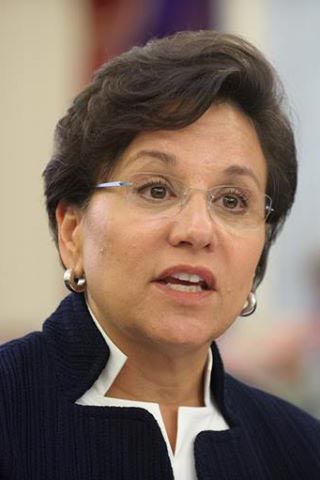 Secretary Penny PritzkerConfirmed June 2013
Kathryn D. SullivanUnder Secretary for Oceans and AtmosphereNominated August 2013
Mark Schaefer Assistant Secretary for Conservation and ManagementConfirmed August 2013
U.S. Department of Commerce | National Oceanic and Atmospheric Administration | NOAA Fisheries | Page 15
MSA Reauthorization – Building on Success
Build on Managing Our Nations Fisheries III 
Regional discussions/stakeholder input
Key Reauthorization Themes:
Regulatory changes, legislative refinements
Strengthen science an data collection capacity
Ecosystem-based approaches
Electronic monitoring technologies
Certification of U.S. fisheries
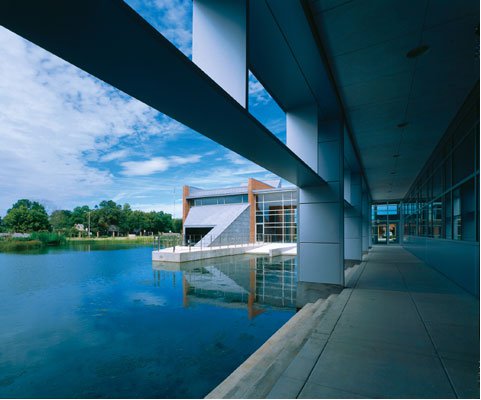 U.S. Department of Commerce | National Oceanic and Atmospheric Administration | NOAA Fisheries | Page 16
Electronic Monitoring and Reporting
Goal: provide quality, trusted fisheries information
George LaPointe hired to coordinate regional planning:
Identify needs
Evaluate technologies
Implement where appropriate
Develop in partnership with Councils, States, Fishing Communities, and other partners.
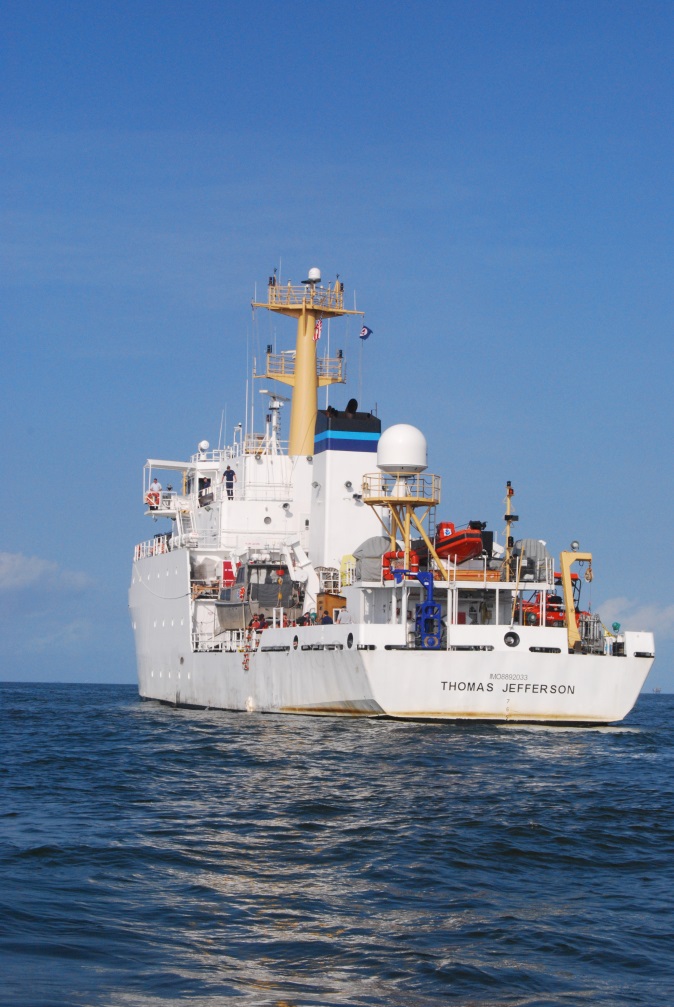 U.S. Department of Commerce | National Oceanic and Atmospheric Administration | NOAA Fisheries | Page 17
Promoting U.S. Fisheries
Recognition of U.S. fisheries as “responsibly managed” – a global leader in sustainable seafood
Expanding stakeholder-base to include broader spectrum of seafood supply chain
Further develop FishWatch
Continue strengthening strategic communications
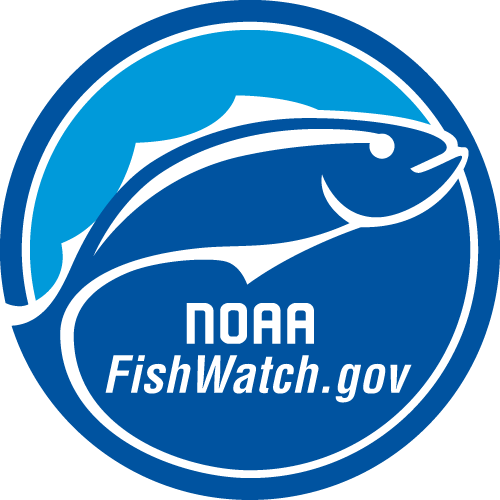 U.S. Department of Commerce | National Oceanic and Atmospheric Administration | NOAA Fisheries | Page 18
Saltonstall-Kennedy Grant Program – FY13
Anticipate awarding $5-10 million; competitive selection
Optimize economic benefits in the context of rebuilding and maintaining sustainable fisheries
Demonstrate benefits to U.S. fishing industries; encourage fishing community participation
Six priority areas
Aquaculture
Optimum utilization of harvested resources under Federal or State management
Fisheries socioeconomics
Conservation engineering to reduce bycatch
Ecosystem studies
Territorial science
U.S. Department of Commerce | National Oceanic and Atmospheric Administration | NOAA Fisheries | Page 19
The Bottom Line
Looking ahead, we cannot rely on larger federal budgets to continue delivering value to the nation

Stronger partnerships, new business models, and strategic choices are required
U.S. Department of Commerce | National Oceanic and Atmospheric Administration | NOAA Fisheries | Page 20
Reference
U.S. Department of Commerce | National Oceanic and Atmospheric Administration | NOAA Fisheries | Page 21
NOAA Fisheries Priorities: FY13 – FY18
Primary NOAA Fisheries mandates for science-based living marine resource stewardship:
—To continue the quest to end overfishing and rebuild stocks 
—To recover and conserve protected resources
All other NOAA Fisheries programs, projects, and activities support these core mission mandates
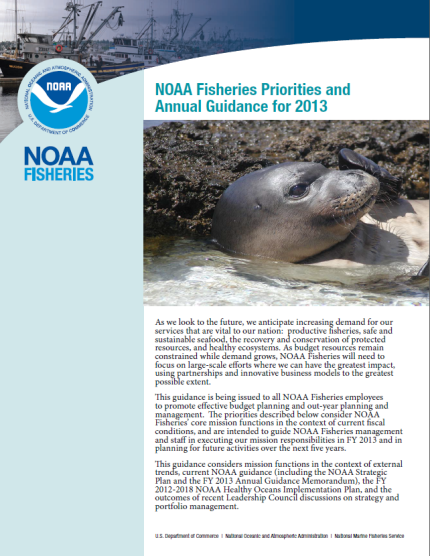 U.S. Department of Commerce | National Oceanic and Atmospheric Administration | NOAA Fisheries | Page 22
End Overfishing and Rebuild Stocks
Ensure food and economic security
Help maximize the productivity and sustainability of fisheries
Minimize risk of overfishing
Rebuild stocks
Reduce uncertainty and management complexity
Foster the development of marine aquaculture
Provide enhanced enforcement and compliance assistance
Continue international efforts to end overfishing and combat illegal, unregulated, unreported fishing
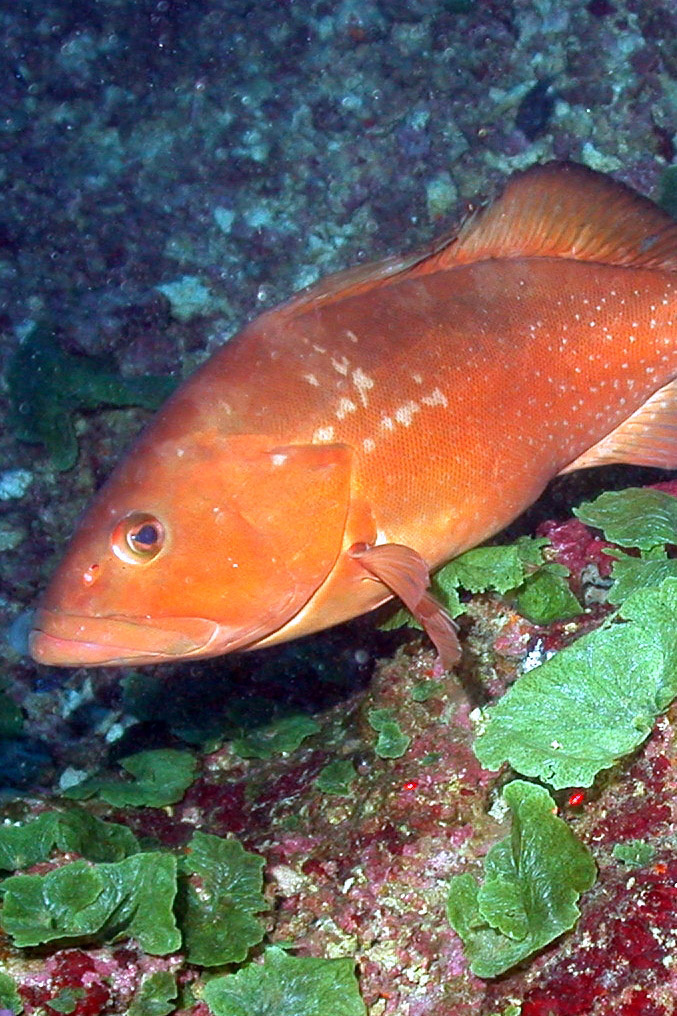 U.S. Department of Commerce | National Oceanic and Atmospheric Administration | NOAA Fisheries | Page 23
Recover, Conserve Protected Resources
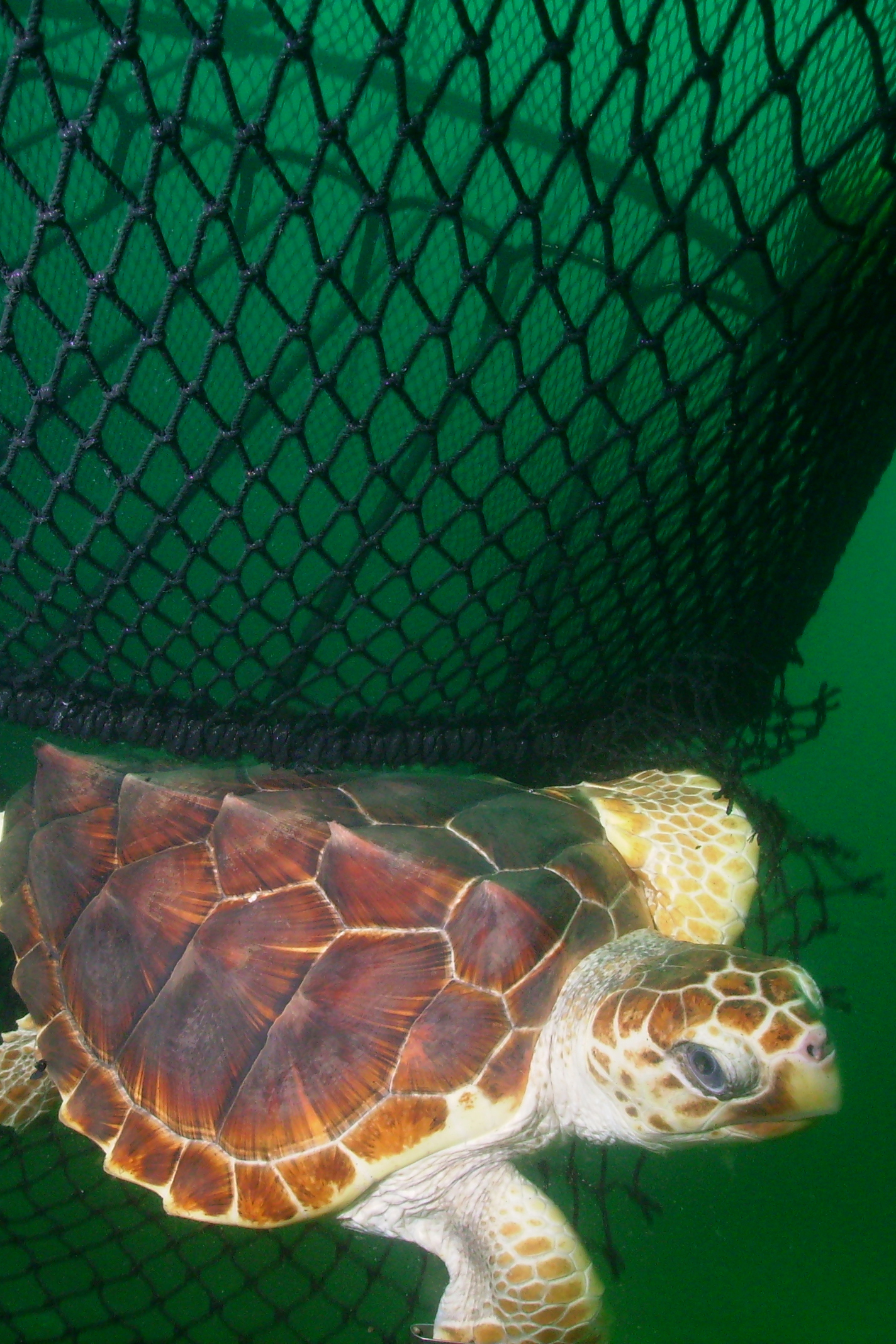 Protect, recover, and conserve species listed through:
Proactive conservation
Formal listing of species needing protection
Recovery and conservation of protected species
Enhanced enforcement
U.S. Department of Commerce | National Oceanic and Atmospheric Administration | NOAA Fisheries | Page 24
Advance Science and New Methodologies
Implement improvements and efficiencies in fisheries science that informs management through:
Advanced sampling techniques
Next Generation Stock Assessments
Develop new and improved methods for assessing the abundance and distribution of protected species
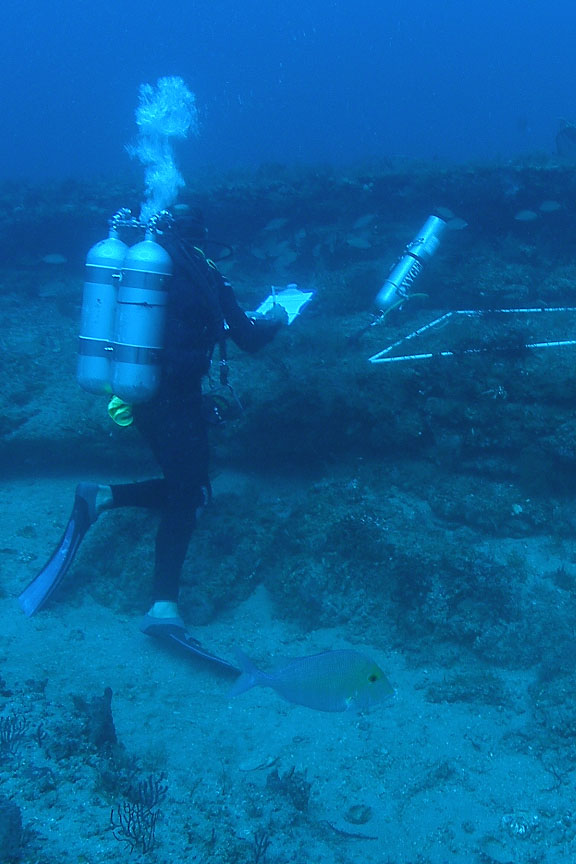 U.S. Department of Commerce | National Oceanic and Atmospheric Administration | NOAA Fisheries | Page 25
Focus Habitat Efforts in Priority Areas
Implement the Habitat Blueprint with focus on habitat conservation priorities that will:
Focus on ecosystem-level outcomes
Improve stock status
Protect biodiversity and ecosystems that support sustainable fisheries and protected resources
Implement RESTORE Act provisions to mitigate damage and restore habitat in the Gulf of Mexico
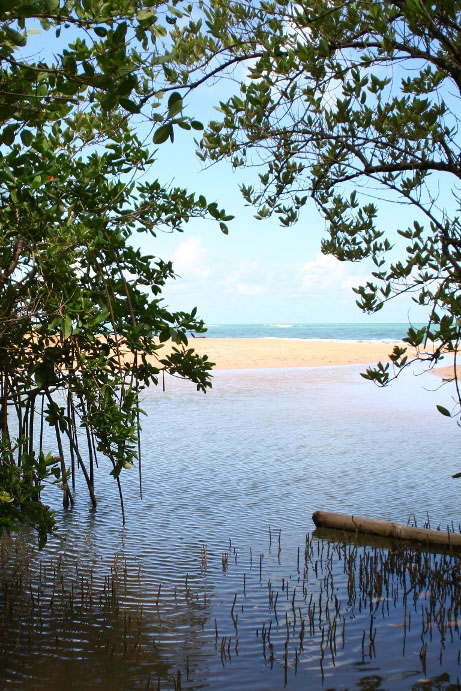 U.S. Department of Commerce | National Oceanic and Atmospheric Administration | NOAA Fisheries | Page 26
Improve the Cost-Effectiveness of Information Technology, Facilities, and Observing Systems
Improve capacity utilization and cost-effectiveness of mission-critical observation platforms

Improve the capacity and cost-effectiveness of systems for providing fishery-dependent observers at sea

Improve efficiency and cost effectiveness of our IT resources
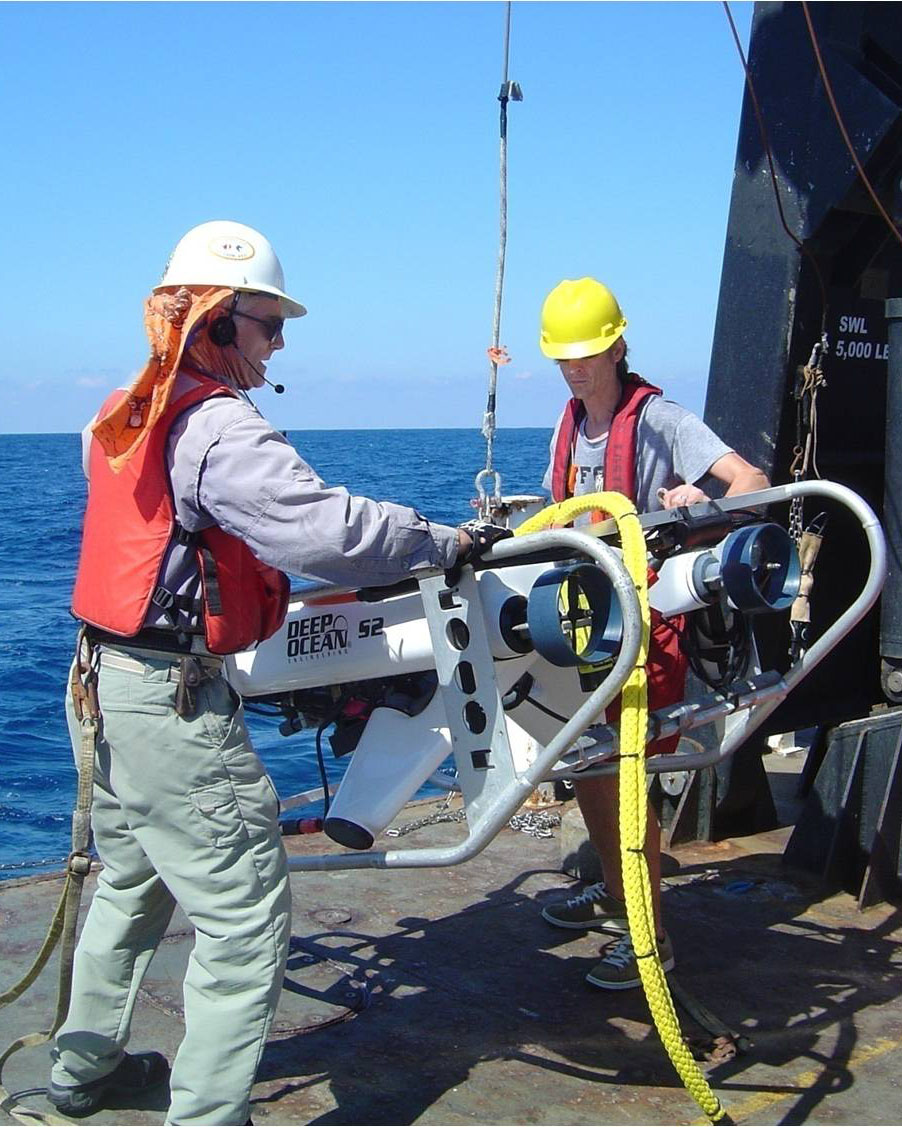 U.S. Department of Commerce | National Oceanic and Atmospheric Administration | NOAA Fisheries | Page 27